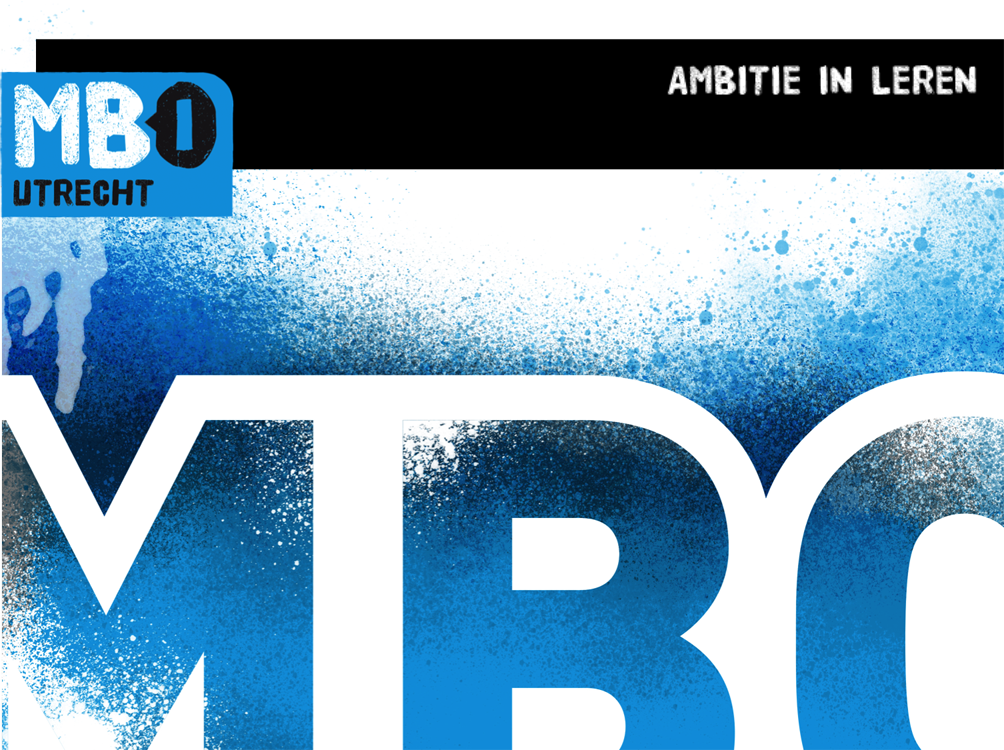 10/27/14
vul hier een tekst in
1
Feedback
Onderwerpen
Feedback in het Basisschema COMM

Positieve feedback – Complimenten
Negatieve feedback - Kritiek 

Het positieve van negatieve feedback
Basisschema communicatie
Zender
Ontvanger
Boodschap
Feedback
Feedback
terugkoppelen van informatie
van ontvanger naar zender

De zender krijgt door de feedback informatie: 
Over het effect van gedrag
Meestal is deze feedback onbewust
Talloze voorbeelden:
	- ik vertel en jij knikt (ik concludeer dat je luistert)
	- jij stelt een vraag (ik concludeer – je bent betrokken
Professionele feedback in 3 stappen
wat zie ik 		(gedrag)
wat is het effect	(gevolg)
wat vind ik ervan	(gevoel)
Professionele feedback in 3 stappen
Bestaat uit 3 stappen

1 Gedrag			

2 Gevolg			


3 Gevoel
3 stappen compliment
1 Ik zie / ik  hoor 		Gedrag		Objectief	
Ik zie dat jullie zelf in de kring gaan zitten

2 Ik merk			Gevolg		Objectief	

Daardoor hoef ik het niet meer te vragen

3 Ik voel			Gevoel		Subjectief
Ik voel me gehoord
Feedback oefening
Wat vond je van de vorige lessen COMM?

Compliment – positieve feedback
Kritiek – negatieve feedback
[Speaker Notes: Vraag verschillende studenten om een terugkoppeling
Stel doorvragen
Noteer enkele woorden. 
Het was een goede les
Het was leuk.
Het was saai.
Het was chaotisch.]
Soorten complimenten
soorten complimenten:
bezit		- mooie schoenen heb je
uiterlijk		- je kleedt je zo goed
gedrag		- fijn dat je op tijd bent
persoon	- je bent behulpzaam

De laatste 2 categorieën zijn persoonlijker dan 
de eerste 2.
Complimentenoefening 2
Zeg duidelijk het compliment en geef toelichting

Gedrag: wat doet de ander waardoor zij zo overkomt

Gevolg: wat is het effect van dit gedrag? 

Gevoel: wat vind je ervan, wat doet het met je?
Complimentenoefening
Maak 2-tallen

schrijf op het kaartje een compliment voor de ander
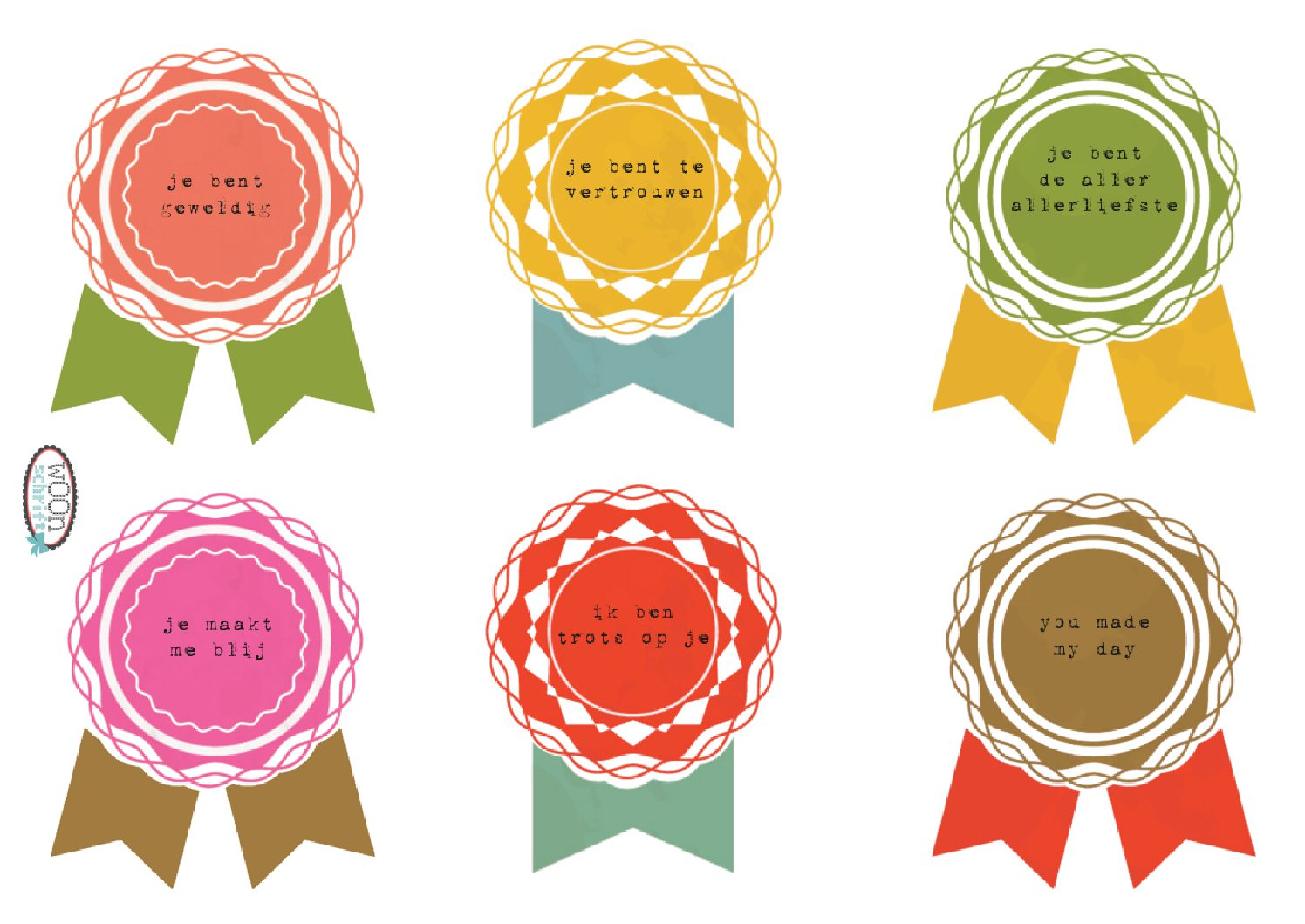 Complimentenoefening
Student 1 geeft nu een compliment aan student 2

Dan rollen omdraaien
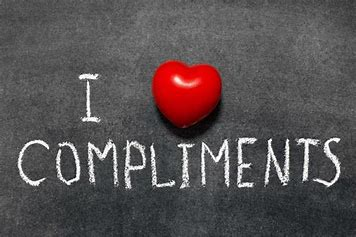 Complimentenoefening
Nabespreken:
Compliment in 3 stappen?

Hoe gaf je het compliment? Hoe was je lichaamstaal, 
	zei je het of gaf je het briefje? Maakte je oogcontact?
3 stappen complimenten
1 Ik zie / ik  hoor 		Gedrag		Objectief	
Ik zie dat je Jayden complimenteert 
als hij iets probeert

2 Ik merk			Gevolg			

Daardoor help je hem om zelfvertrouwen te voelen

3 Ik voel			Gevoel		Subjectief
Ik vind het mooi dat je zo positief met hem omgaat
Kritiek
Klinkt negatief. 
We noemen dit ook wel ‘negatieve feedback’. 

Tóch gebruiken we het veel in de praktijk.
Belang van feedback
Feedback krijgen:
weten hoe je overkomt
iets leren over jezelf
kunnen verbeteren

Feedback geven:
de ander helpen zich te verbeteren
de ander inzicht laten krijgen
zelfvertrouwen stimuleren (positieve feedback)
Voorwaarde van feedback
Opbouwend

Spreek vanuit jezelf	- ik zie / ik hoor
Zeg niet ‘De anderen vinden dat ook …’ of ‘Wij vinden …’
	
Wat kan beter en waarom

Zeg het opbouwend, zodat de ander ervan kan leren
Negatieve feedback
Gedrag: wat doet de ander waardoor zij zo overkomt

Gevolg: wat is het effect van dit gedrag? 

Gevoel: wat vind je ervan, wat doet het met je?
3 stappen feedback
1 Ik zie / ik  hoor 		Gedrag		  Objectief

Ik zie dat je op je telefoon kijkt, terwijl meneer Jansen tegen je praat

2 Daardoor			Gevolg	  	Subjectief

Daardoor lijkt het of je je telefoon belangrijker vindt

3 Ik vind			Gevoel		Subjectief	
Ik vind het storend
3 stappen feedback
1 Ik zie / ik  hoor 		Gedrag		Objectief	
Ik merk dat je begint met praten voordat ik klaar ben

2 Daardoor			Gevolg		Subjectief	

Daardoor voel ik voel me opgejaagd, maak ik fouten

3 Gevoel
Dat maakt me onzeker
Feedback uitvragen
Wat doe je als je begeleider zegt:
‘Vandaag ging het niet zo lekker’.
Feedback uitvragen
Wat doe je als je begeleider zegt:
‘Vandaag ging het niet zo lekker’. 

gedrag	Wat deed ik precies? Wat deed ik niet?

gevolg	Wat is het effect?

gevoel	Wat vind je ervan?
Documentaire ‘Zag je het maar ...’
https://www.npostart.nl/2doc/26-01-2016/VPWON_1223406

1.40 min tot 5 min
Feedback
wat zie ik 		(gedrag)

wat is het effect	(gevolg)

wat vind ik ervan	(gevoel)
Kritiek voor begeleider
Gedrag: je zegt een aantal keren ‘ja maar

Gevolg: de jongere reageert ongeduldig

Gevoel: ik denk dat zij zich niet gehoord / afgewezen voelt
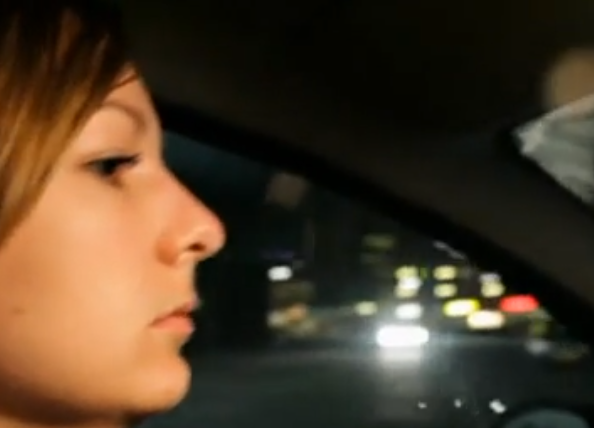 Kritiek voor begeleider
Gedrag: je kiest ervoor om met deze heftige doelgroep te werken

Gevolg: je zet je in, terwijl je veel weerstand krijgt

Gevoel: ik bewonder het
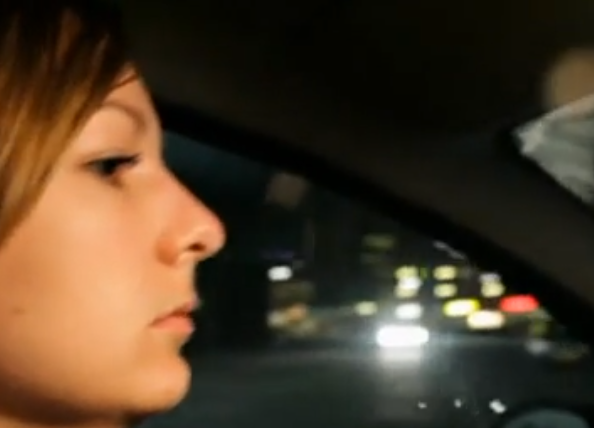 Complimenten voor jongere
Gedrag: je staat al zo vroeg zelfstandig op

Gevolg: je hebt vandaag geen begeleiding nodig

Gevoel:ik ben trots op je
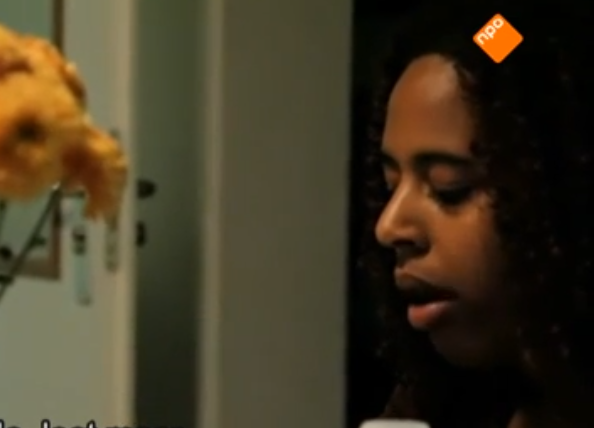 Complimenten voor jongere
Gedrag: je spreekt mij aan op mijn verantwoordelijkheid
	om op tijd te zijn

Gevolg: daardoor kom je voor jezelf op 

Gevoel: dat vind ik moedig
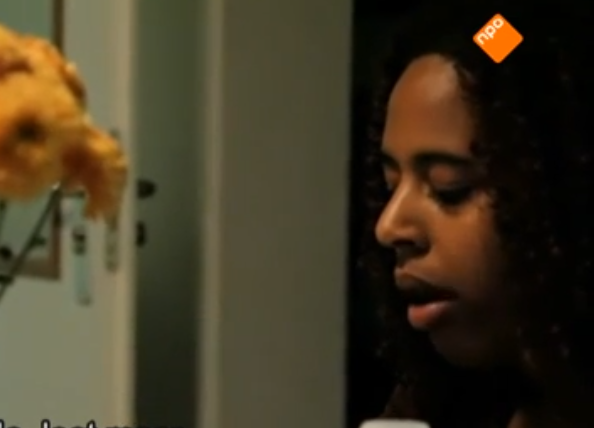 Afronding
Ken je het nut en belang van feedback geven en ontvangen?
Weet je hoe je op een goede manier feedbackkunt geven en ontvangen?
Heb je geoefend met het geven en ontvangen van feedback?
Weet je hoe je feedback gebruikt om beter samen te werken en overleggen